Методический семинар
«Мастерская учителя»
Маркетинг образовательных продуктов: от идеи до выхода на рынок
Методический семинар  «Мастерская учителя»
Марк Маджидов
Head of AI/ML product в СберОбразование, Ex. Яндекс Практикум и другие Edtech компании, более 7 лет опыта работы с технологичными продуктами, приглашенный преподаватель на магистерской программы «Педагогическое образование»
Mail: mmadzhidov@hse.ru, mark.madzhidov@bk.ru
TG: @marxinc
Linkedin: Mark Madzhidov
Методический семинар  «Мастерская учителя»
План сегодняшней встречи
Что такое маркетинг и зачем он вам нужен 
Определение уникальной ниши и создание ценностного предложения
Маркетинговые каналы и как с ними работать
Какие исследования могут помочь в построении качественного маркетинга
Почему одни курсы становятся востребованными, а другие нет?
Что такое маркетинг и зачем он вам нужен
Методический семинар  «Мастерская учителя»
Что такое маркетинг
Маркетинг (от англ. marketing — «действие на рынке», «рыночную деятельность») — это деятельность, направленная на удовлетворение рыночных потребностей с целью извлечения прибыли.
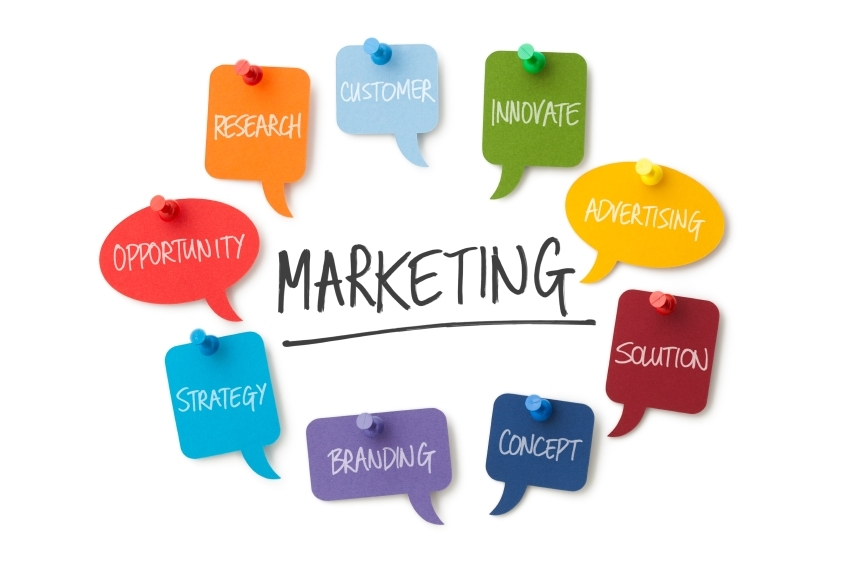 Методический семинар  «Мастерская учителя»
Что входит в маркетинг образовательных продуктов
Определение потребностей и болей студентов, преподавателей и других участников образовательного процесса.
Разработку программ, которые отвечают этим потребностям и выделяются на фоне других предложений конкурентов.
Использование стратегий продвижения, чтобы привлечь студентов и удержать их в долгосрочной перспективе.

Цель маркетинга — не только привлечь внимание пользователей к продукту, но и создать и донести до них ценность, которая будет ощутима и понятна для каждого посетителя.
Методический семинар  «Мастерская учителя»
У нас классный продукт/уникальная идея зачем нам маркетинг?
Даже если вы сделали продукт лучше, чем у конкурентов, вам все равно нужно: 
Сделать так, чтобы аудитория о нем узнала 
Пришла к вам 
Совершила целевое действие (зарегистрировалась, оплатила, скачала) 
Вернулась 
Рассказала другим 

Для этого и нужен маркетинг. Чаще всего то, что вы делаете, уже сделал кто-то до вас. На какой бы рынок вы ни пошли, там есть конкуренты. И есть продукты-конкуренты или аналоги вашему продукту.
Определение уникальной ниши и создание ценностного предложения
Методический семинар  «Мастерская учителя»
Как подойти к поиску уникальной ниши
Часть 1
Проведите исследования конкурентов, определитесь с ЦА вашего курса и изучите потребности этой ЦА.
Проанализируйте данные из исследований выше и оцените какие курсы уже есть на рынке, какие темы остаются нераскрытыми и какие форматы больше всего привлекают вашу ЦА.
Определите позиционирование вашего продукта.
Методический семинар  «Мастерская учителя»
Как подойти к поиску уникальной ниши
Часть 2
Продумайте чем ваш продукт будет отличаться от конкурентов.
Сформулируйте от 3 УТП вашего продукта.
Скорректируйте УТП под вашу ЦА.
Методический семинар  «Мастерская учителя»
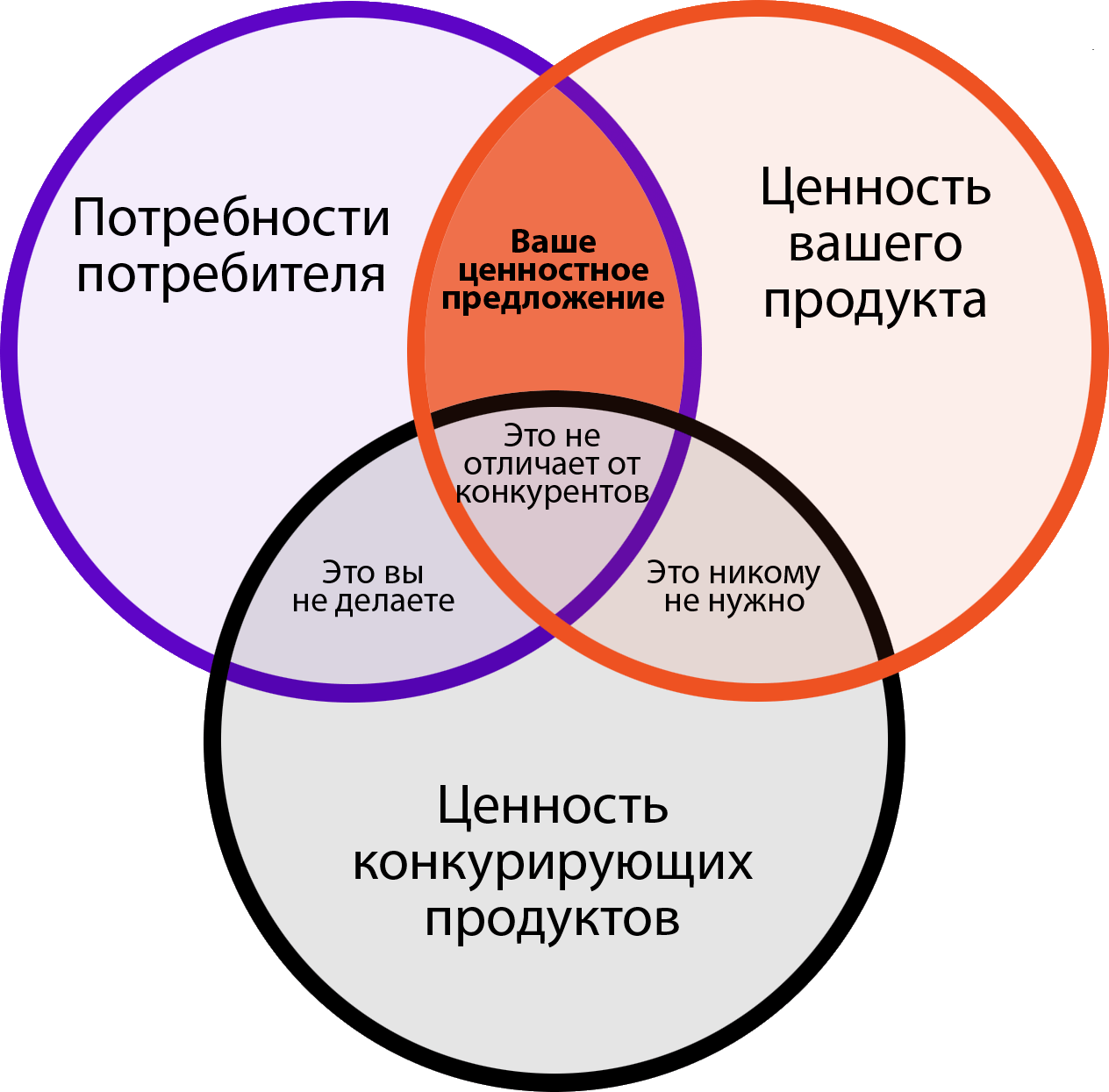 Методический семинар  «Мастерская учителя»
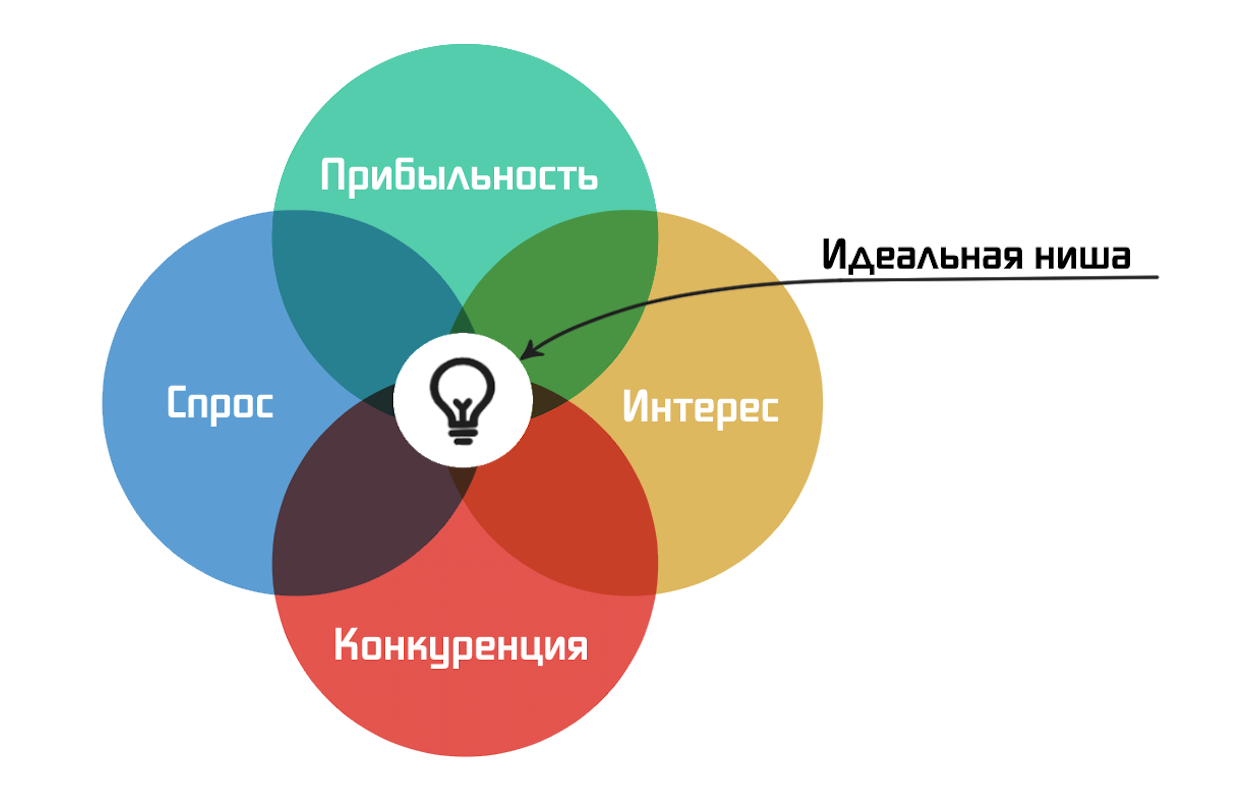 Методический семинар  «Мастерская учителя»
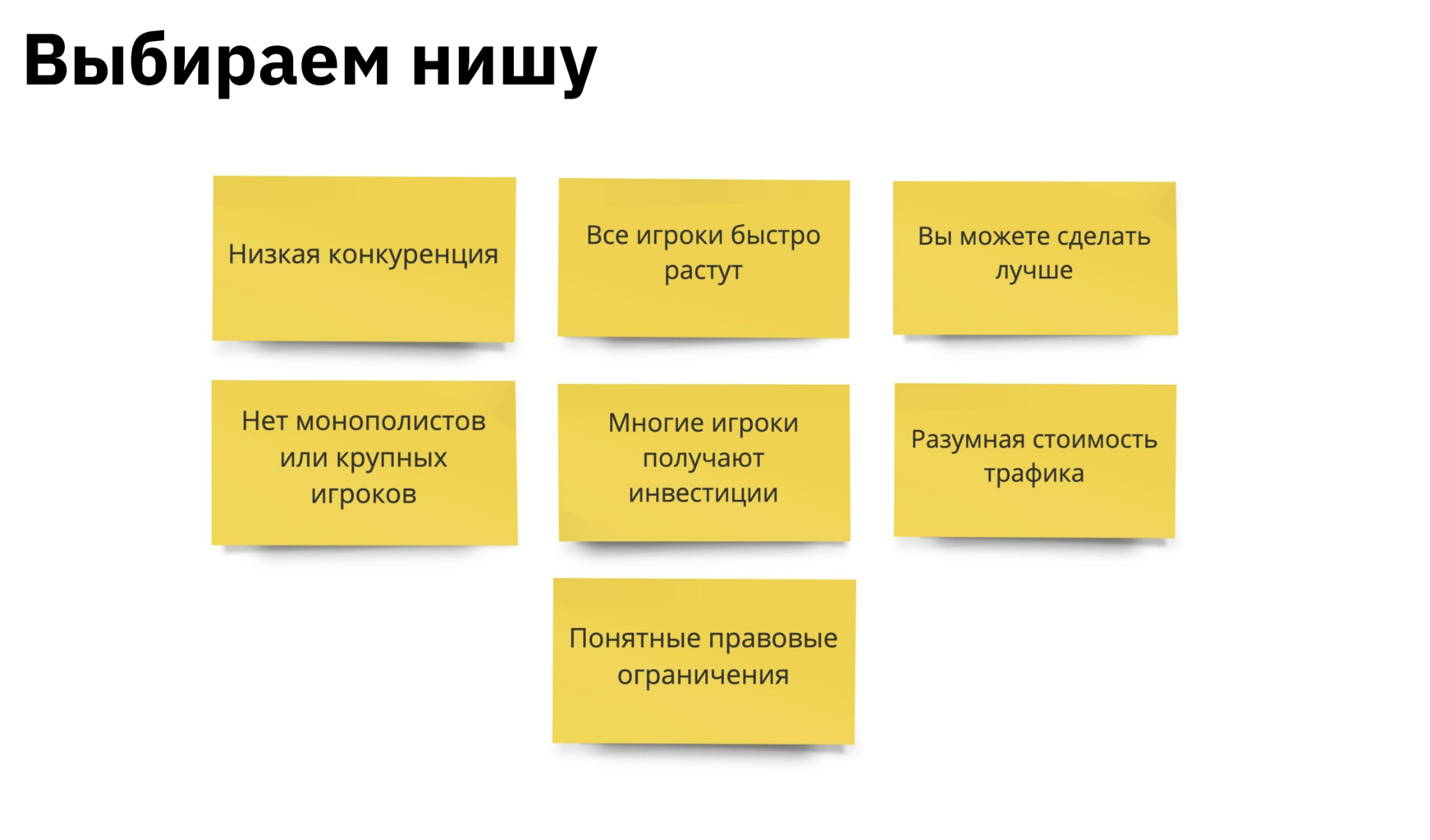 Методический семинар  «Мастерская учителя»
Полезности блока
Позиционирование продукта — ваш продукт должен выглядеть для пользователей уникальным на рынке и выгодно отличаться от конкурентов. Важно! Всегда определяйте и добавляйте на лендинги все имеющиеся плюсы вашего продукта.   
Внимательно подумайте, какие особенности можно добавить в ваш продукт, чтобы выделить их на фоне других конкурентов (например, фокус на конкретной узкой ЦА и адаптация программы под их специфику и проблемы).
Уникальное торговое предложение (УТП) должно быть основано на том что важно для вашей ЦА и выгодно отличаться от конкурентов. Это может быть стоимость, практическая применимость знаний, сертификация или известность преподавателей и т.п.
Маркетинговые каналы и как с ними работать
Методический семинар  «Мастерская учителя»
Каналы коммуникации
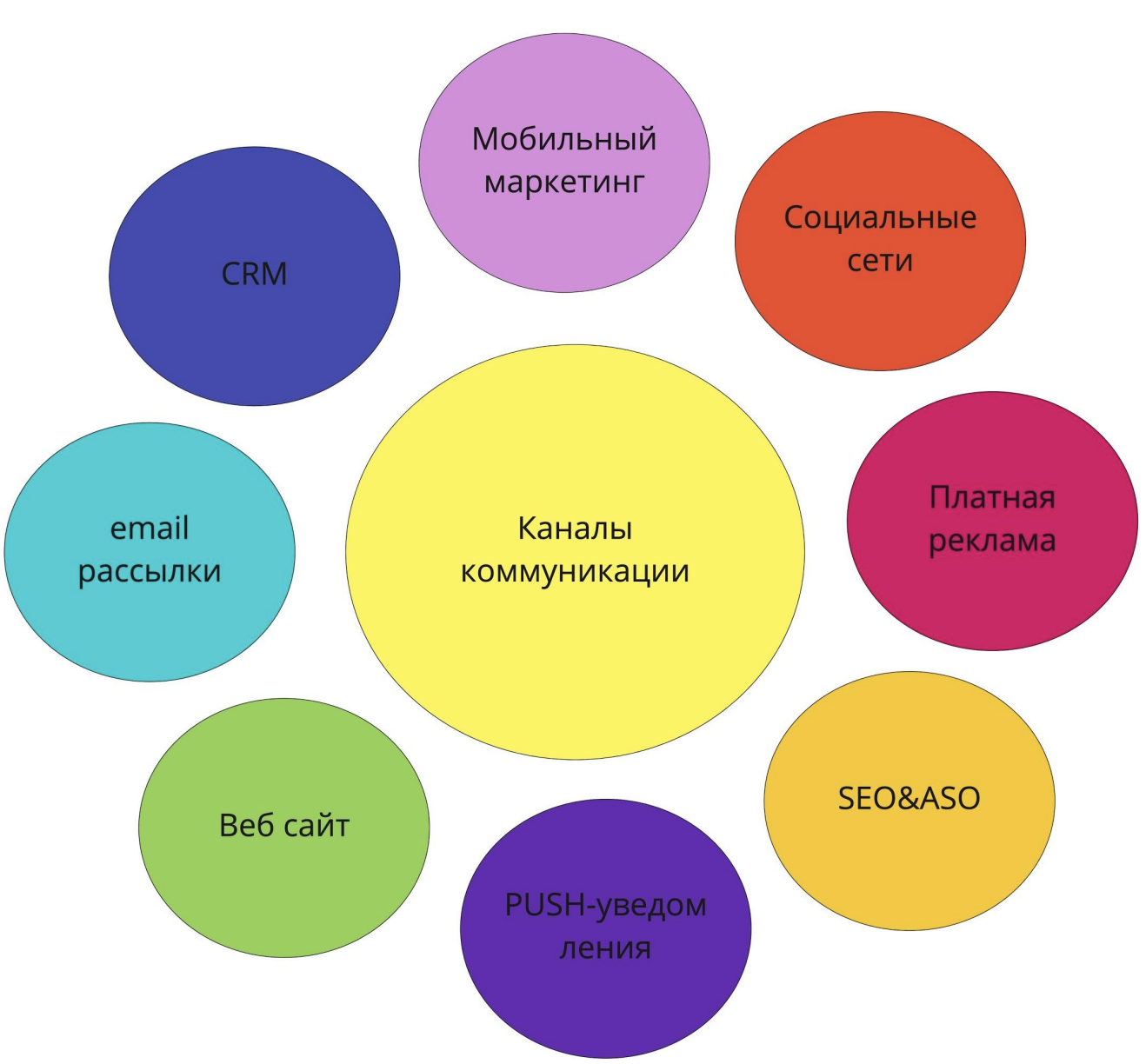 Это медиа-ресурсы, через которые компания или организация взаимодействует со своей аудиторией, донося нужную информацию, идеи, предложения и ценности. Эти каналы позволяют привлекать внимание, строить отношения и поддерживать контакт с пользователями.
Методический семинар  «Мастерская учителя»
Каналы коммуникации различаются по способу доставки
offline 
Не связаны с интернет 
● ТВ 
● Радио 
● СМИ Наружная реклама Реклама в ТЦ и БЦ 
● Промо-мероприятия в местах продаж Кросс-промо
● Реклама в транспорте и т.д
online 
все каналы в сети интернет 
● сайты, лендинги, интернет магазины 
● ведение социальных сетей 
● реклама в соц сетях 
● реклама на медиа-площадках контекстная реклама 
● баннерная реклама
offlie2online 
соединяют данные об аудитории в интернет и в оффлайн местах продаж
Методический семинар  «Мастерская учителя»
Как правильно выбрать канал и работать с ним
Для продвижения образовательных курсов и услуг важно выбирать те маркетинговые каналы, которые наиболее эффективно достигают вашу ЦА, поддерживают ее интерес и способствуют вовлечению в процесс обучения. 

Рассмотрим лучшие каналы для продвижения образовательных продуктов и подходы к их эффективному использованию.
Методический семинар  «Мастерская учителя»
Как правильно выбрать канал и работать с ним
Соцсети. Эти каналы позволяют охватить широкую аудиторию и наладить прямой контакт с потенциальными студентами. Важно выбирать платформы, где активны ваши целевые сегменты (молодежь, профессионалы или любители конкретной тематики).
Email-маркетинг. Остаются эффективным инструментом для поддержания связи с потенциальными и текущими студентами. Они позволяют персонализировать общение и напоминать студентам о новых возможностях, предложениях и событиях.
Контент-маркетинг (блоги, Яндекс.Дзен, Habr, VC и т.д.). Позволяет не только продвигать продукт, но и формировать образ эксперта в образовательной области. Статьи, блоги и учебные материалы привлекают органический трафик и укрепляют доверие к продукту.
Мессенджеры (Telegram, WhatsApp и т.д.). Удобный канал для оперативной связи и рассылки уведомлений. Они позволяют держать студентов в курсе обновлений, предлагать дополнительные материалы и отвечать на вопросы в реальном времени.
Вебинары и онлайн-мероприятия. Мощный инструмент для демонстрации ценности курса, взаимодействия с аудиторией и создания личного контакта. Это может быть как бесплатное мероприятие для привлечения новых студентов, так и платный мастер-класс для обучения.
Партнерства и коллаборации. Работа с другими образовательными платформами, университетами или популярными блогерами также может быть мощным каналом для продвижения.
Какие исследования помогут в построении качественного маркетинга
Методический семинар  «Мастерская учителя»
Подробнее по исследованиям
Для построения качественного маркетинга образовательного продукта важно провести комплекс исследований, которые позволят глубже понять целевую аудиторию, конкурентное окружение, а также выбрать наиболее эффективные каналы и стратегии продвижения.

На следующем слайде представлены наиболее полезные исследования которые вам смогут помочь.
Методический семинар  «Мастерская учителя»
Подробнее по исследованиям
Исследование целевой аудитории. Качественные и количественные исследования. Основная цель этих исследований — понять, кто ваши потенциальные студенты, какие у них потребности, болевые точки и предпочтения. Чем глубже вы понимаете аудиторию, тем точнее можете подстроить под нее продукт и коммуникацию.
Анализ рынка и конкурентной среды. Это исследование необходимо, чтобы понять, какие образовательные продукты уже существуют, как они позиционируются и в чем заключаются их сильные и слабые стороны.
Анализ предпочтений в каналах коммуникации и потреблении контента. Основная цель — понять, где ваша аудитория проводит время и как она потребляет информацию, чтобы выбрать эффективные каналы продвижения.
Потребительские инсайты и пользовательский опыт (UX). Исследование позволяет выявить барьеры и трудности, с которыми сталкиваются пользователи на каждом этапе взаимодействия с продуктом.
Методический семинар  «Мастерская учителя»
Подробнее по исследованиям
Исследование ценовой чувствительности и форматов оплаты. Понимание того, сколько готова платить аудитория за образовательный продукт, позволяет оптимизировать ценовую стратегию.
Оценка уровня удовлетворенности и удержания. Это исследование помогает понять, насколько студенты довольны курсом и что мотивирует их продолжать обучение. Важно, так как удержание пользователей зачастую дешевле, чем привлечение новых.
Анализ обратной связи и отзывов. Отзывы от студентов позволяют получить инсайты, которые не всегда видны из количественных данных. Они дают представление о реальных ожиданиях и опыте.
Почему одни курсы становятся востребованными, а другие нет
Методический семинар  «Мастерская учителя»
Главные выводы
Глубокое понимание целевой аудитории. Популярные курсы создаются с учетом потребностей и интересов их конкретной аудитории. Может включать востребованные на рынке навыки, предпочтения по формату подачи материала и уникальные ценности, которые будут полезны учащимся.
Гибкость и адаптация программ. Курсы, которые подстраиваются под изменения на рынке и запросы студентов, привлекают больше интереса. Например, курсы по цифровым профессиям быстро адаптируются под изменения технологий и новых инструментов, что повышает их востребованность.
Баланс теории и практики. Курсы, дающие практическую пользу, востребованы больше, чем те, которые сосредоточены только на теории. Примеры успешных курсов часто включают практические кейсы из практики, упражнения и возможность применять полученные знания сразу.
Методический семинар  «Мастерская учителя»
Частые ошибки, приводящие к провалу
Недостаток исследования и анализа. Курсы, созданные без учета реальных потребностей и трендов, скорее всего, будут иметь низкую востребованность.
Слишком узкая тематика. Курсы, затрагивающие небольшую аудиторию, могут быть популярными, но нишевыми, что ограничивает их масштаб.
Невнятное позиционирование. Программы, которые не могут четко объяснить свои преимущества, не привлекут внимание студентов.
Методический семинар  «Мастерская учителя»
Что первичнее контент или маркетинг?
Секрет успешных образовательных курсов кроется в комбинации качественного контента и грамотно выстроенных стратегий продвижения. Оба аспекта важны, так как качественный контент без эффективного маркетинга может остаться незамеченным, а хорошая маркетинговая стратегия, поддерживающая слабый продукт, часто приводит к разочарованию студентов и высокому уровню оттока и возвратов.

Качественный контент должен являться основой, на которой будет строиться долгосрочный успех образовательного продукта. Он будет формировать репутацию курса, повышать вовлеченность студентов и стимулировать рекомендации от пользователей.

Но даже лучший контент не сможет привлечь достаточное количество студентов без эффективного продвижения. Стратегия продвижения помогает не только привлечь студентов, но и сформировать ожидания, которые курс сможет удовлетворить. Эффективные стратегии продвижения помогают курсу найти свою аудиторию и показать, как именно этот продукт поможет достичь поставленных целей. Хорошо выстроенный маркетинг также помогает удерживать студентов через продуманные стратегии ретеншн-маркетинга и персонализированные предложения.
Ответы на вопросы
Методический семинар  «Мастерская учителя»
Опрос для следующей встречи
Для реализации следующей встречи Мастерской учителя мы бы хотели собрать настоящие кейсы образовательных продуктов для их обсуждения.

Ссылка тут.
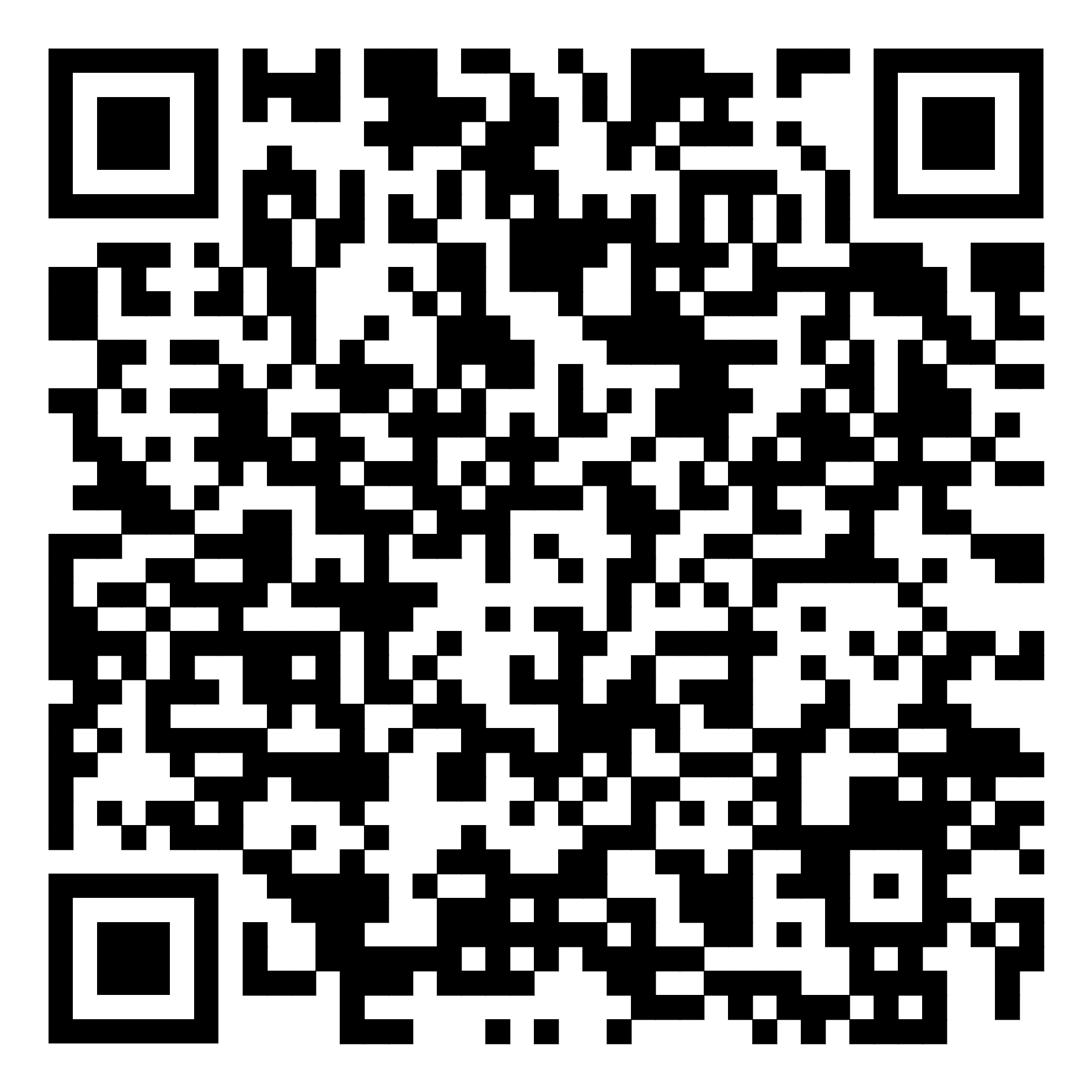 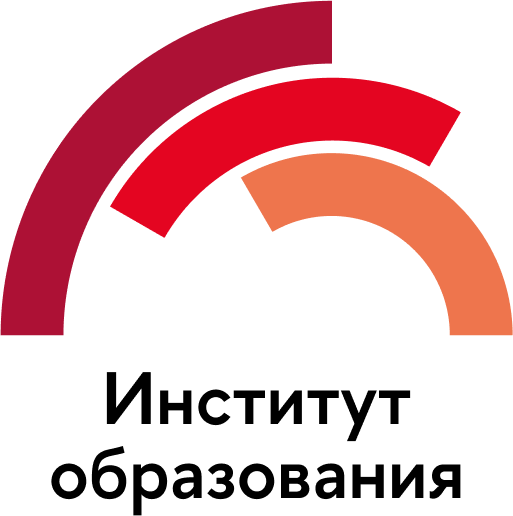 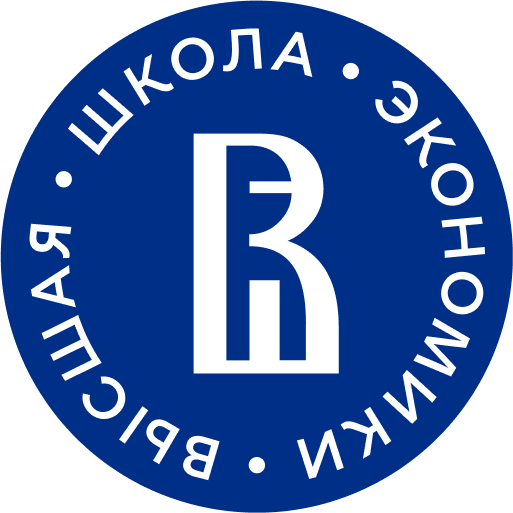 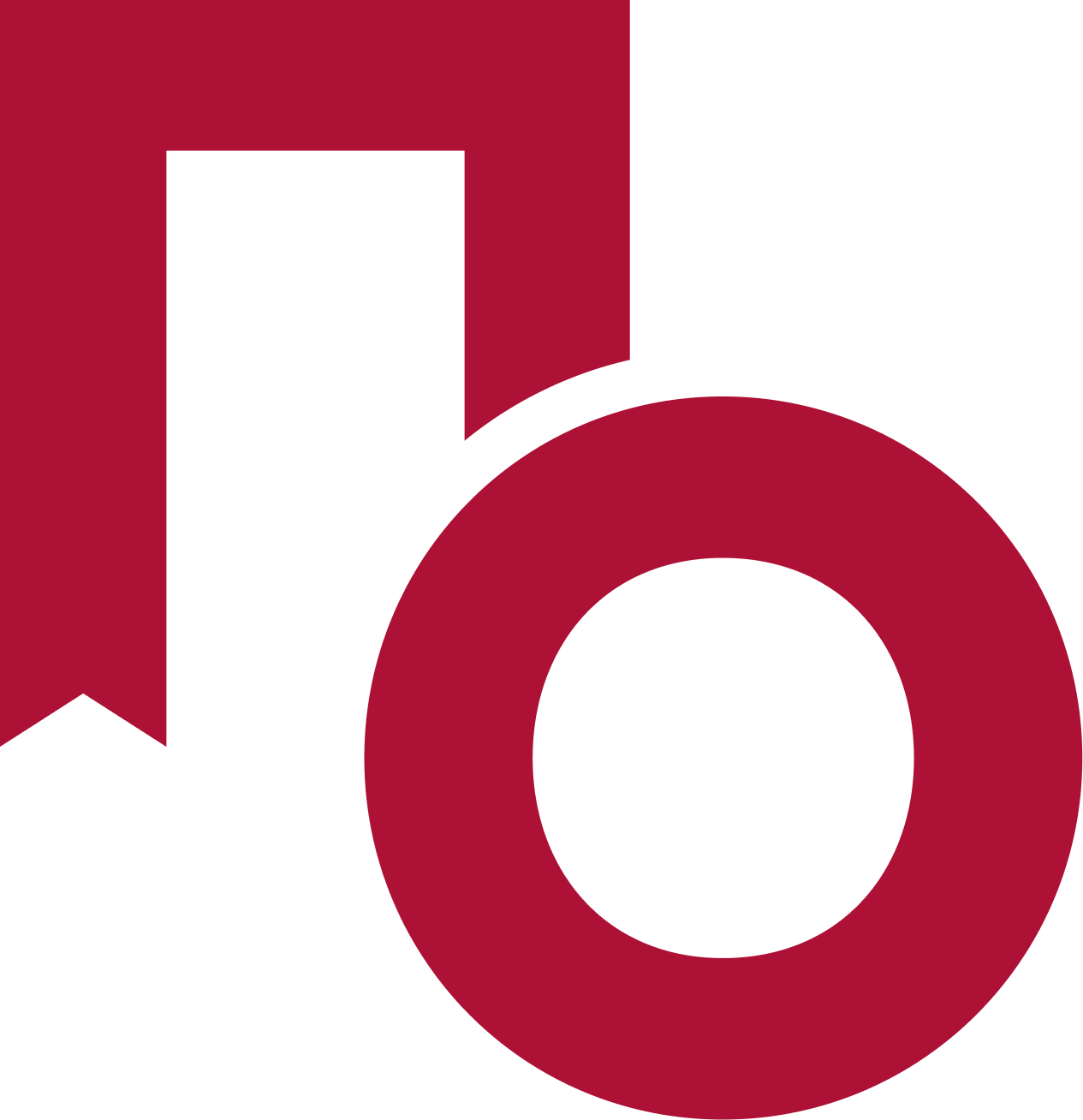